Word Relations
Slides adapted from Dan Jurafsky, Jim Martin and Chris Manning
Three Perspectives on Meaning
Lexical Semantics
The meanings of individual words
Formal Semantics (or Compositional Semantics or Sentential Semantics)
How those meanings combine to make meanings for  individual sentences or utterances 
Discourse or Pragmatics
How those meanings combine with each other and with other facts about various kinds of context to make meanings for a text or discourse
Dialog or Conversation is often lumped together with Discourse
Outline: Comp Lexical Semantics
Intro to Lexical Semantics 
Homonymy, Polysemy, Synonymy
Online resources: WordNet
Computational Lexical Semantics
Word Sense Disambiguation
Supervised
Semi-supervised
Word Similarity
Thesaurus-based
Distributional
Preliminaries
What’s a word?
Definitions we’ve used over the class: Types, tokens, stems, roots, inflected forms, etc... 

Lexeme: An entry in a lexicon consisting of a pairing of a form with a single meaning representation
Lexicon: A collection of lexemes
Relationships between word meanings
Homonymy
Polysemy
Synonymy
Antonymy
Hypernomy
Hyponomy
Meronomy
Homonymy
Homonymy:
Lexemes that share a form
Phonological, orthographic or both
But have unrelated, distinct meanings
Clear example:
 Bat (wooden stick-like thing) vs
 Bat (flying scary mammal thing)
Or bank (financial institution) versus bank (riverside)
Can be homophones, homographs, or both:
Homophones:
Write and right
Piece and peace
Homonymy causes problems for NLP applications
Text-to-Speech
Same orthographic form but different phonological form 
bass vs bass
Information retrieval
Different meanings same orthographic form
QUERY: bat care
Machine Translation
Speech recognition
Why?
Polysemy
The bank is constructed from red brickI withdrew the money from the bank 
Are those the same sense?
Or consider the following WSJ example
While some banks furnish sperm only to married women, others are less restrictive
Which sense of bank is this?
Is it distinct from (homonymous with) the river bank sense?
How about the savings bank sense?
Polysemy
A single lexeme with multiple related meanings (bank the building, bank the financial institution)
Most non-rare words have multiple meanings
The number of meanings is related to its frequency
Verbs tend more to polysemy
Distinguishing polysemy from homonymy isn’t always easy (or necessary)
Metaphor and Metonymy
Specific types of polysemy
Metaphor:
Germany will pull Slovenia out of its economic slump.
I spent 2 hours on that homework.
Metonymy
The White House announced yesterday.
This chapter talks about part-of-speech tagging
Bank (building) and bank (financial institution)
How do we know when a word has more than one sense?
ATIS examples
Which flights serve breakfast?
Does America West serve Philadelphia?
The “zeugma” test:

?Does United serve breakfast and San Jose?
Synonyms
Word that have the same meaning in some or all contexts.
filbert / hazelnut
couch / sofa
big / large
automobile / car
vomit / throw up
Water / H20
Two lexemes are synonyms if they can be successfully substituted for each other in all situations
If so they have the same propositional meaning
Synonyms
But there are few (or no) examples of perfect synonymy.
Why should that be? 
Even if many aspects of meaning are identical
Still may not preserve the acceptability based on notions of politeness, slang, register, genre, etc.
Example:
Water and H20
Some more terminology
Lemmas and wordforms
A lexeme is an abstract pairing of meaning and form
A lemma or citation form is the grammatical form that is used to represent a lexeme.
Carpet is the lemma for carpets
Dormir is the lemma for duermes.
Specific surface forms carpets, sung, duermes are called wordforms
The lemma bank has two senses:
Instead, a bank can hold the investments in a custodial account in the client’s name
But as agriculture burgeons on the east bank, the river will shrink even more.
A sense is a discrete representation of one aspect of the meaning of a word
Synonymy is a relation between senses rather than words
Consider the words big and large
Are they synonyms?
How big is that plane?
Would I be flying on a large or small plane?
How about here:
Miss Nelson, for instance, became a kind of big sister to Benjamin.
?Miss Nelson, for instance, became a kind of large sister to Benjamin.
Why?
big has a sense that means being older, or grown up
large lacks this sense
Antonyms
Senses that are opposites with respect to one feature of their meaning
Otherwise, they are very similar!
dark / light
short / long
hot / cold
up / down
in / out
More formally: antonyms can
define a binary opposition or at opposite ends of a scale (long/short, fast/slow)
Be reversives: rise/fall, up/down
Hyponymy
One sense is a hyponym of another if the first sense is more specific, denoting a subclass of the other
car is a hyponym of vehicle
dog is a hyponym of animal
mango is a hyponym of fruit
Conversely
vehicle is a hypernym/superordinate  of car
animal is a hypernym of dog
fruit is a hypernym of mango
Hypernymy more formally
Extensional:
The class denoted by the superordinate
extensionally includes the class denoted by the hyponym
Entailment:
A sense A is a hyponym of sense B if being an A entails being a B
Hyponymy is usually transitive 
(A hypo B and B hypo C entails A hypo C)
II. WordNet
A hierarchically organized lexical database
On-line thesaurus + aspects of a dictionary
Versions for other languages are under development
WordNet
Where it is:
http://www.cogsci.princeton.edu/cgi-bin/webwn
Format of Wordnet Entries
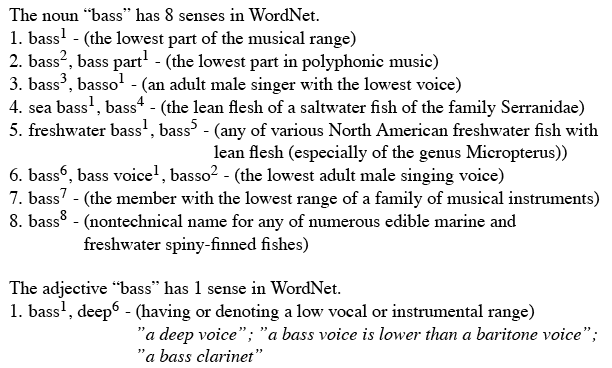 WordNet Noun Relations
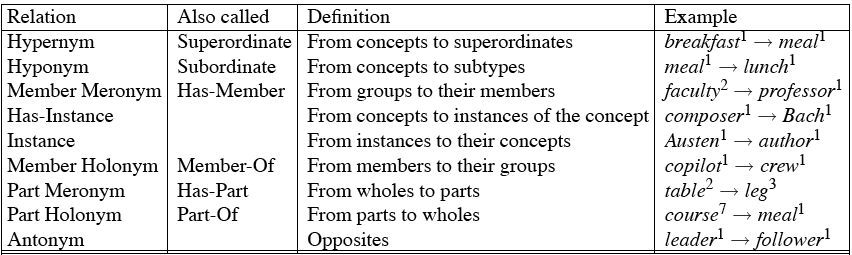 WordNet Verb Relations
WordNet Hierarchies
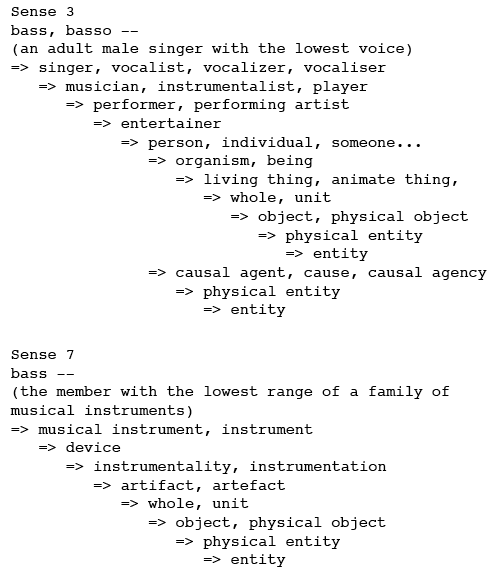 How is “sense” defined in WordNet?
The set of near-synonyms for a WordNet sense is called a synset (synonym set); it’s their version of a sense or a concept
Example: chump as a noun to mean 
‘a person who is gullible and easy to take advantage of’



Each of these senses share this same gloss
Thus for WordNet, the meaning of this sense of chump is this list.
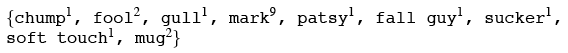